Mathematics TeachersHigh School
October 11, 2013
Agenda
8:30    Introductions
8:35    Dr. Roberts
9:15    Warm Up with mathematics
9:30    Outcomes
10:00  Break
10:15  Mathematical Practice Standards
10:30  Activity
11:00  Sharing solutions and Math Practices
11:30  Unpacking the standards
12:00  Lunch
1:00    Warm up
1:10    Lesson Planning for Math Practices
1:30    Clarifications
1:50    Further clarifications
2:30    Reflection
3:00    Finish
Today’s Number
Using all the digits of today’s date create each number between one and ten.
10112013
(1+1+1+1+0!+0!) –(2+3) =1
Or 
(20/10) +2 –(1+3) +1 =1
[Speaker Notes: Debrief using chart paper – have a participant record.  
Quick way to see how students are thinking.
The more varied the operations they use to solve these problems, possibly the more knowledge of math practices they have.]
Outcomes
Participants will increase their knowledge and understanding of the Mathematical Practices 1, 3 and 6

Participants will apply their knowledge and understanding to a lesson design.
Professional Learning Design Methodology
[Speaker Notes: This is how we engage in the learning.]
College and Career Readiness
6
Secondary Mathematics
*There will be advanced course options in middle school and high school that will allow students to take higher-level math courses, like AP Calculus and AP Statistics, by 12th grade.
7
[Speaker Notes: 8th grade Common Core is a rigorous class (more rigorous than our current Algebra 1 classes), and will prepare students to be successful in High School mathematics courses.
There will be opportunities for students to advance in middle school and in high school.

The “Integrated Pathway” and “Traditional Pathway” teach the same standards, just in a different order.  By 11th grade, students will have learned the same standards, regardless of which pathway they were on.  The Integrated Pathway integrates Algebra, Geometry, and Statistics & Probability standards at all three grade levels, with concepts building on one another from one year to the next.  
-Allow time for questions and discussion from parents]
Transition to an Integrated Pathway
[Speaker Notes: In 2014-2015 we will offer Math 1 only
In 2015-2016 we will offer Math 1 and Math 2
In 2016-2017 we will offer Math 1, Math 2, and Math 3.

Students who do continue on a traditional pathway of Algebra, Geometry, Algebra II will be taking Common Core (CC) Algebra, Geometry, and Algebra II which will prepare them for the 11th grade assessment.

-Allow time for questions and discussion from parents]
CCSSM Framework
Curriculum
Assessment
Content
Equity
Teachers
Students
Teaching & Learning
[Speaker Notes: Common Core work must take into consideration the standards and practices (Math), as well as the Instructional Shifts. The SCUSD Instructional Core illustrates the connection between the content, practices and instructional shifts.]
CCSS for Mathematics Paradigm Shift
Mathematics learning that goes beyond the demonstration of procedural content by:
providing extensive opportunities to reason and make sense of the mathematics they are learning
emphasizing student understanding, problem solving and sense making
developing deep understanding of content and use of conceptual understanding as a precursor to developing procedural or symbolic fluency.
[Speaker Notes: What was an academic challenge that you have had to overcome in your career? Share this event with a person at your table.

The Common Core Standards will probably be another academic challenge that you will need to overcome. The difference here is that there is support and guidance along the way.

The lesson design, lesson implementation, learning experiences for students that are expected by the common core will need to go far beyond a demonstration of procedural content.  


Think back to your mathematics classes - Turn and talk to someone at your table regarding what a typical day was like in your math classes and how closely it mirrored the expectations of the CCSSM as shown as this slide.

Relate to fixed and growth mindset 

 How does an emphasis on understanding demonstrate a belief in the growth mindset rather than the fixed mindset?

How does this apply to your school?  What can you as the leader to do to support teachers in providing learning experiences for students as described above?

What is the role of collaboration in supporting teachers?

Share out

Change is difficult and needs conscious thought, support and effective feedback.

How is this related to the growth mindset?  How does an emphasis on understanding demonstrate a belief in the growth mindset rather than the fixed mindset?  

Was the mathematics classroom experience you described earlier consistent with a growth mindset or a fixed mindset?  Explain your thinking.  
Now conceptual understanding is expected of all students.]
CCSSM
Content Standards
Standards for Mathematical Practice
   - 2013-2014  SMP 1, 3, 6
[Speaker Notes: SMP – represent the ways our students interact with the content – describe the student behaviors they are using when they are learning math.  Plans for these student behaviors should be considered in your lesson design.]
Content Focus Areas
[Speaker Notes: We’ve chosen to focus on a few “focus domains” per grade band.  This yea3 (2013-2014) we are adding to our focus areas from last year, not replacing them (i.e. in 2013-14 Grade 8 will focus on Expressions and Equations & Functions).]
Standards for Mathematical Practice
L
Legend
Make sense of problems and persevere in solving them 

6.  Attend to precision
2.  Reason abstractly and quantitatively

3.  Construct viable arguments and critique the reasoning of others
Reasoning & Explaining
Modeling &                
Using Tools
Model with mathematics 

Use appropriate tools strategically
Seeing Structure & Generalizing
Overarching Habits of Mind of a Productive Mathematical Thinker
7.  Look for and make use of structure

8.  Look for and express regularity in repeated reasoning
[Speaker Notes: The Common Core proposes a set of Mathematical Practices that all teachers should develop in their students.  These represent STUDENT BEHAVIORS. These practices are similar to NCTM’s Mathematical Processes from the Principles and Standards for School Mathematics and from Adding It Up processes.  


Mathematically proficient students . . . . Do what?
Some of these practices we use in the classroom today, others we use rarely.
What ones are current practice in your classroom and which ones will you need to start incorporating into your lessons?
How will you do this?]
Choose a playing card from the bag.

1 – Student
2 – Observer for SMP 1, 3 and 6
3 – Observer for use of teacher moves/    questioning strategies
Creating equations lesson
Archaeologists have started a dig for remains of statues of the Olmay tribe, believed to have inhabited the area.  They have laid out a grid 20 yards by 20 yards in the area where they found two statues belonging to the tribe.  The Olmay always set out their statues in the shape of a square.  Within the grid they laid out, the two statues they found were at points A (8,2) and B (2,10).  After much searching, a third statue was found outside their grid.  The archaeologists extended their grid to include the third statue.  The third statue was found at the point C (-6,4).

Use math and words to justify if it is reasonable for the archaeologists to assume that the three statues they found are all part of the same square.
Given your answer from (a), where should the archaeologists start the search for the next statue?  Support your answer with mathematics.
[Speaker Notes: What  will you need to do make sense of this problem and then solve it?
In the past the teacher would draw the problem with the students and collect ideas about what needs to be answered and students would end up with a neat solvable problem. With Common Core the expectation is that they will struggle with the question and using group interactions solve it with a consensus approach.

Diagram correctly drawn]
Break
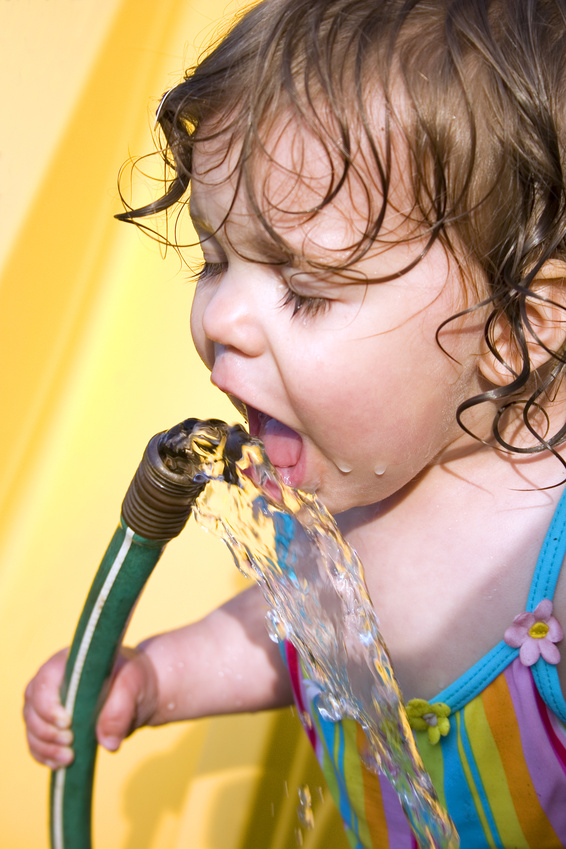 Unpacking the Standards
Unpacking the Standards
Unpacking the Standards
Unpacking the Standards
Unpacking the Standards
Domain –Expressing Geometric Properties with Equations
Cluster – Use coordinates to prove simple geometric theorems algebraically 
Standard - G.GPE4
[Speaker Notes: Using the questions aligned to the unit of study, the standards document groups will solve the problem and then we will share a range of processes that led to the solution]
Taking It Back
As the grade level/band content leader at your school, you will have a role:

As the content expert
As a content pedagogy expert
As the leader of collaborative planning – units of study and lesson planning
As the leader of peer observation experiences
[Speaker Notes: What can you take away from this presentation that will assist you in these roles in your school?
What additional support will you need?]
LUNCH
Warm Up
Create the numbers from one to ten using four 4’s. Any mathematical operation is acceptable.
Example 44/44 = 1
Lesson Design
In a lesson that you will be teaching in the next week, will my students be experiencing a similar kind of learning?

Work with a colleagues to adjust your lesson design as necessary for the following:
How will the problem/task or activity provide students the opportunity to engage in the Standards for Mathematical Practice?
How/when will students make sense of problems and persevere in solving them?
How/when will students be reasoning abstractly and quantitatively?
How/when will students be explaining their thinking to each other?
How/when will students be critiquing the reasoning/thinking of others? 
How/when will students be modeling with mathematics?
How/when will students be attending to precision?
How/when will students be looking for and making use of the structure of the lesson content?

Be prepared to share the lesson with another grade level team and your school team.
[Speaker Notes: Time -  Work for 20 minutes – stop and ask for questions – things needing to be clarified.
Work for 20 minutes – stop and ask for questions – things needing to be clarified..
Repeat two more times.
Stop – Prepare for grade level sharing.
How will the problem/task or activity provide students the opportunity to engage in the Standards for Mathematical Practice?
How/when will students make sense of problems and persevere in solving them?
How/when will students be reasoning abstractly and quantitatively?
How/when will students be explaining their thinking to each other?
How/when will students be critiquing the reasoning/thinking of others?
How/when will students be modeling with mathematics?
How/when will students be attending to precision?
How/when will students be looking for and making use of the structure of the lesson content?]
Receiving feedback
Share the lesson(s) with another grade level team.



Share the lesson(s) your school team.
[Speaker Notes: Pass out Lesson Design Questions:

Listening for the following

How will the problem/task or activity provide students the opportunity to engage in the Standards for Mathematical Practice?
How/when will students make sense of problems and persevere in solving them?
How/when will students be reasoning abstractly and quantitatively?
How/when will students be explaining their thinking to each other?
How/when will students be critiquing the reasoning/thinking of others?
How/when will students be modeling with mathematics?
How/when will students be attending to precision?
How/when will students be looking for and making use of the structure of the lesson content?]
Reflection
[Speaker Notes: Fold a blank sheet of paper into fourths and complete the above sentence starters – one in each section of your folded paper.]
“Professional development works, if it works at all, by influencing what teachers do . . .”
                   Instructional Rounds in Education, pg. 24.